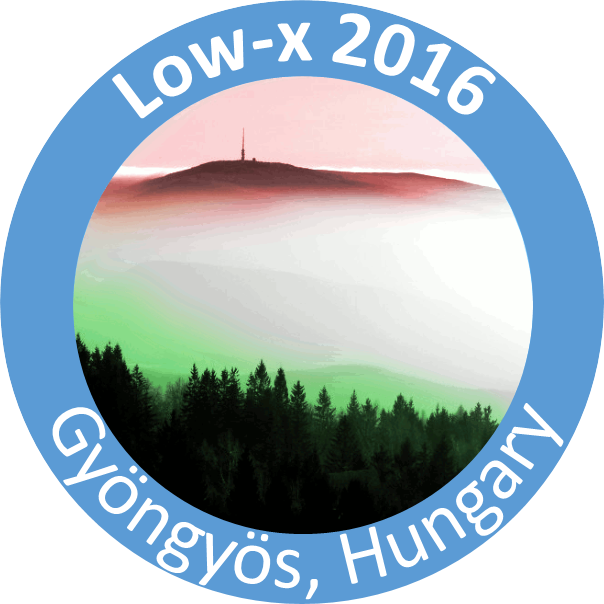 Fénypontok és mélypontok: beszámoló a gyöngyösi Low-x 2016 konferenciáról
Berze Természettudományos Önképző Kör 9. tábora
2016. 07. 05.
Novák Tamás
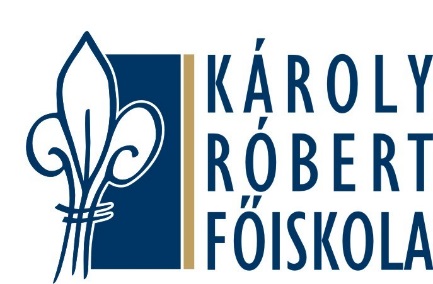 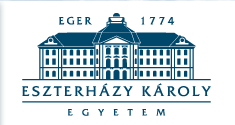 Mi is az a konferencia?
Összehívott tanácskozás
Szakmai összejövetel
Szakmai, tudományos kérdésekkel foglalkozó értekezlet
Hasonló rendezvények: kongresszus, konferencia, szeminárium, szimpózium, workshop, tréning…
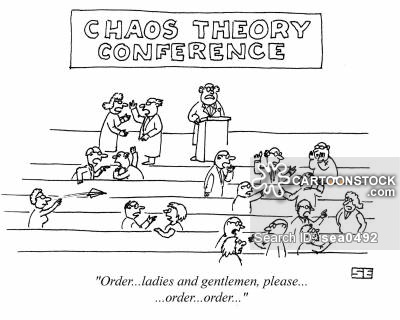 Novák Tamás - Berze TÖK tábor 2016
2
Első lépés: pályázat
Novák Tamás - Berze TÖK tábor 2016
3
International Advisory Committee (IAC) feladatai
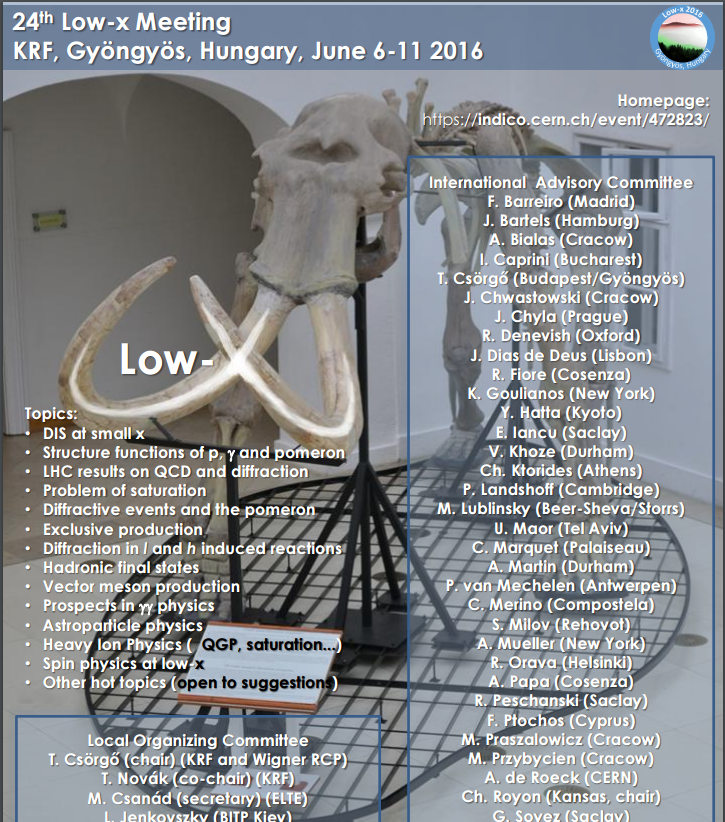 Tanácsadás a következő kérdésekben:
Milyen szekciók legyenek?
Kik legyenek a résztvevők?
Jó-e az első verziója a honlapnak? Mi legyen még rajta?
Hol legyen a következő konferencia?
Novák Tamás - Berze TÖK tábor 2016
4
Local Organizing Committee (LOC) feladatai
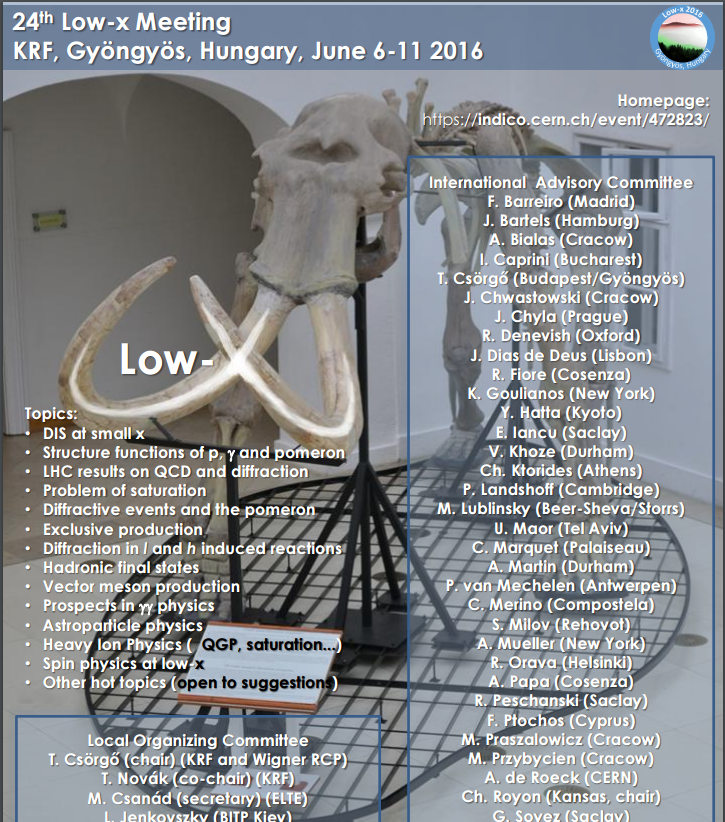 Poszter elkészítése
Honlap elkészítése, meghívók kiküldése
Körlevelek megírása, kiküldése
Helyi szervezések: szállás, étkezés, kávészünet, transzport, kommunikáció, internet, terem, kirándulások, ajándékok…stb
Bevételek kezelése, számlák kifizetése
Számlák eljuttatása a résztvevőkhöz
Meginni egy üveg bort… 
Novák Tamás - Berze TÖK tábor 2016
5
Soha ne becsüld le a sötét oldal erejét!
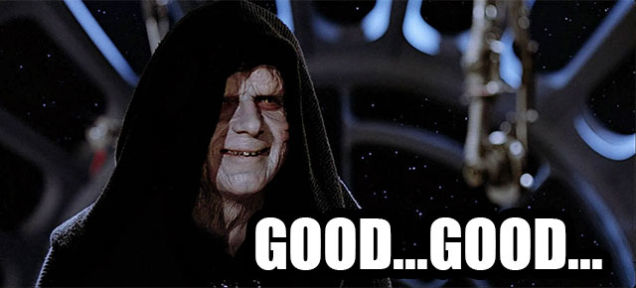 Novák Tamás - Berze TÖK tábor 2016
6
Nehézségek
Menedzsment váltás a Hotel Opálban      szállásnehézségek
Új szállások felkutatása      transzportproblémák 
Kommunikáció fontossága (reklamációk kezelése)
Események torlódása (pályázati határidők, egyéb történések)
Fizetései problémák (önerő megléte elengedhetetlen)
Ping-pong labdák késése
Novák Tamás - Berze TÖK tábor 2016
7
Képek a konferenciáról (WPCF2014 & Low-x2016)
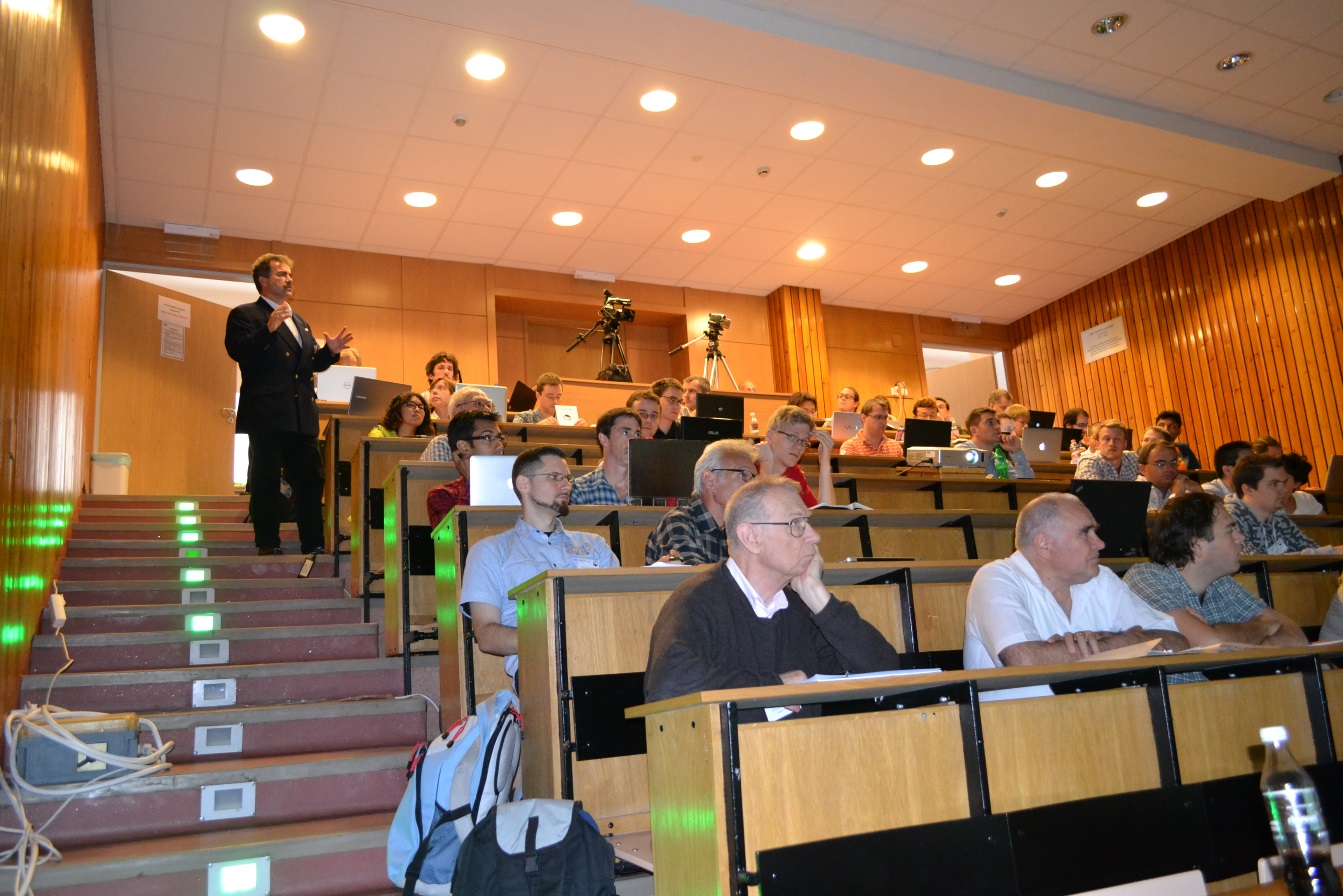 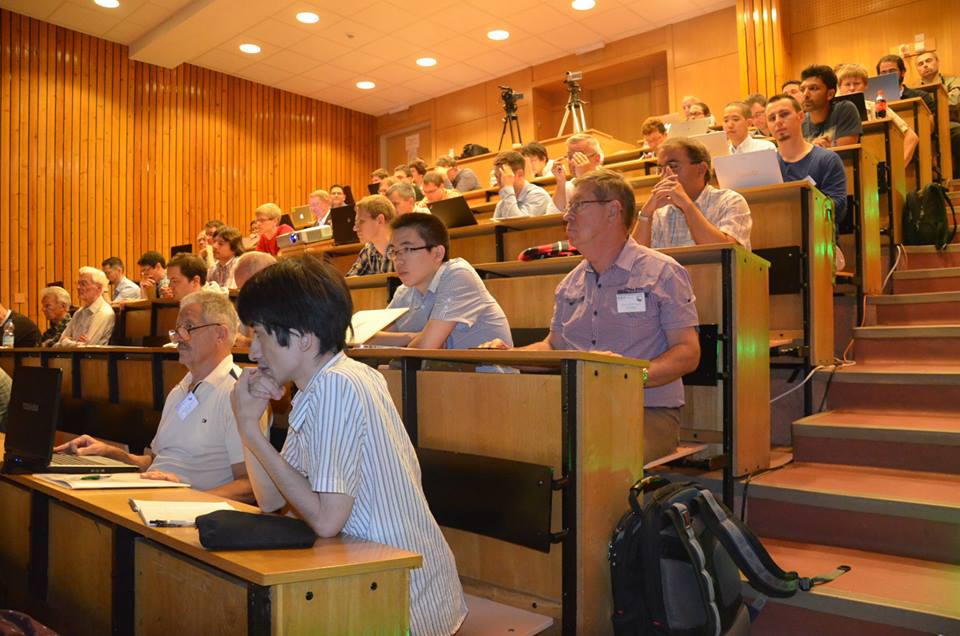 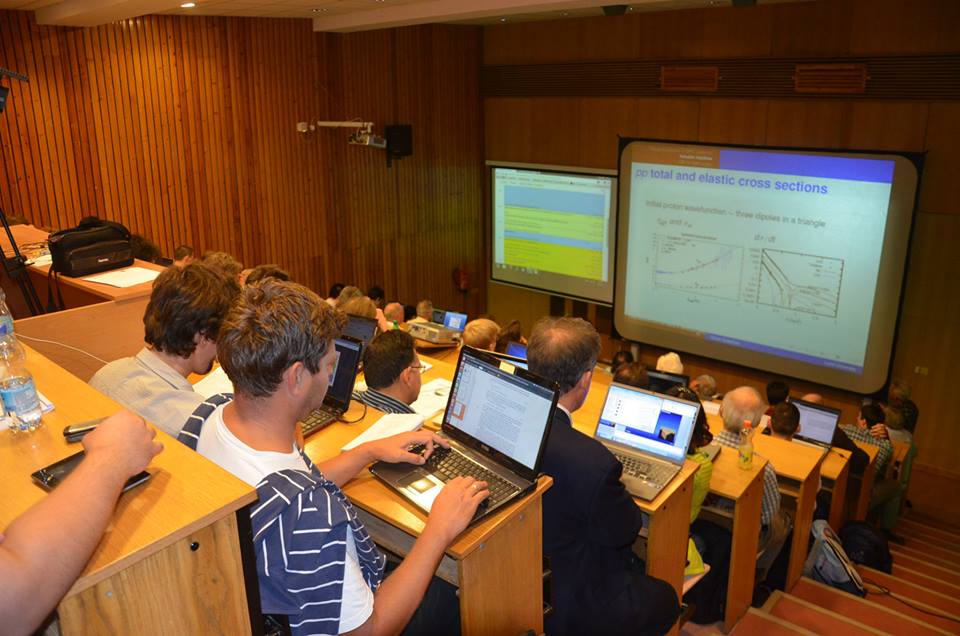 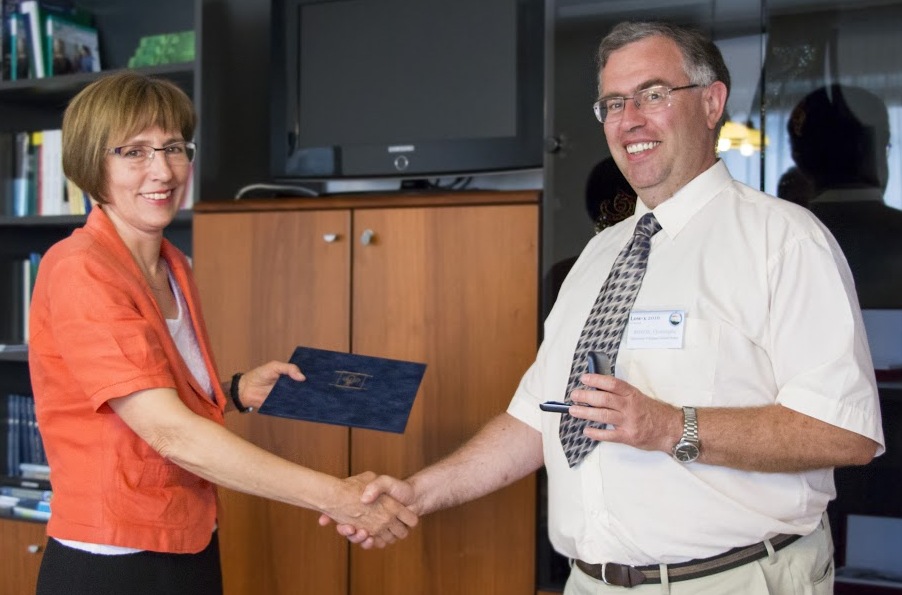 Novák Tamás - Berze TÖK tábor 2016
8
Képek a kirándulásról (WPCF2014 & Low-x2016)
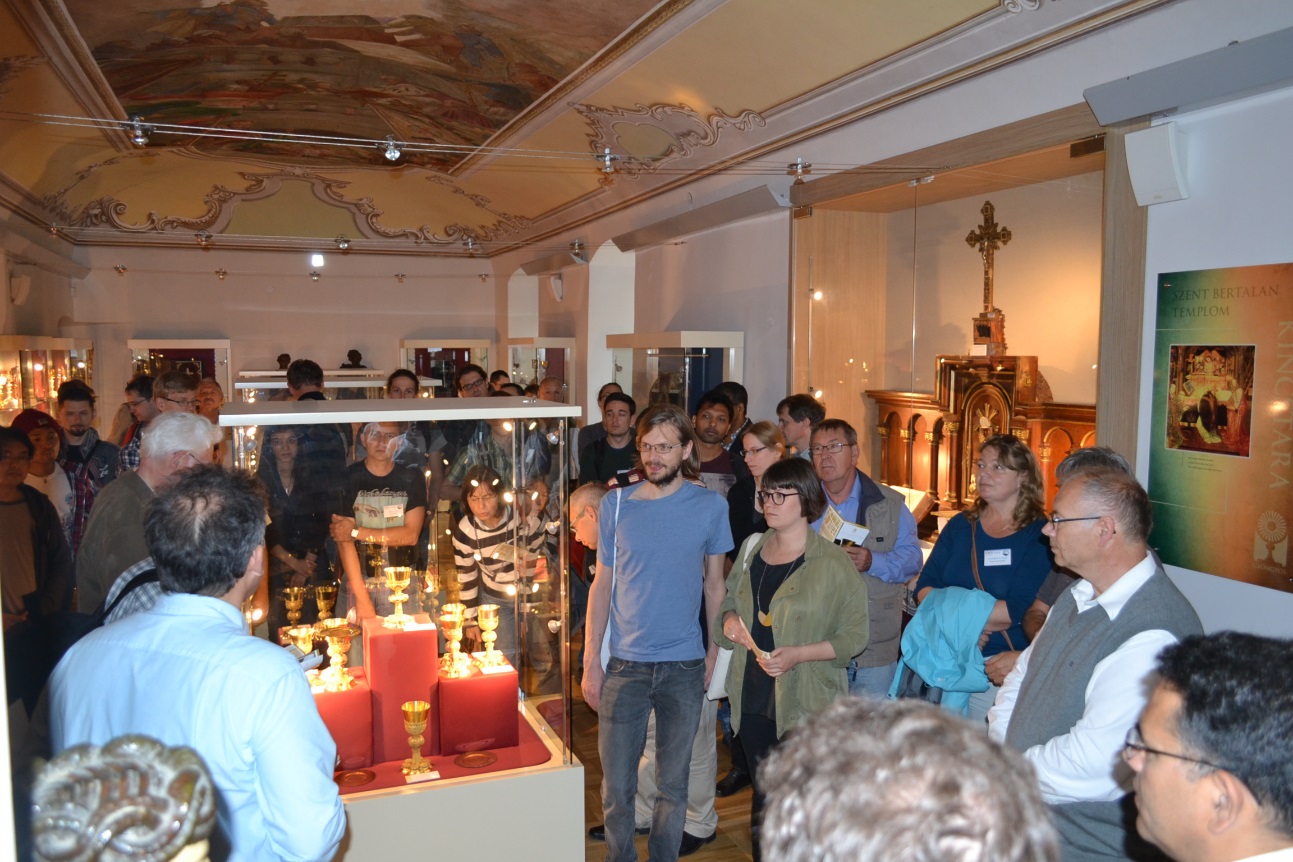 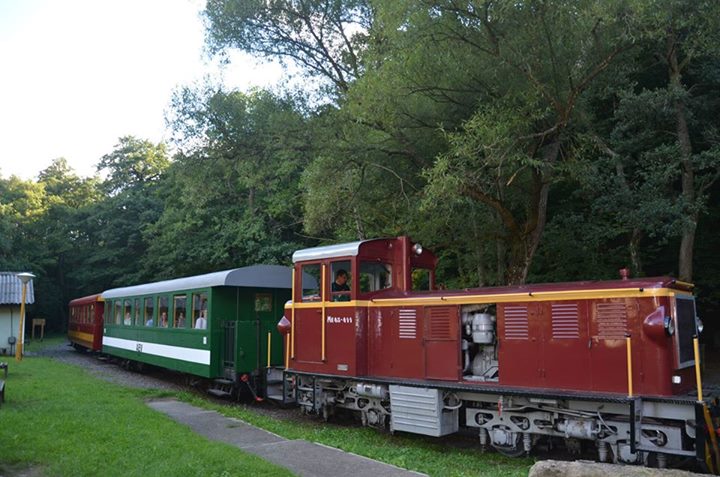 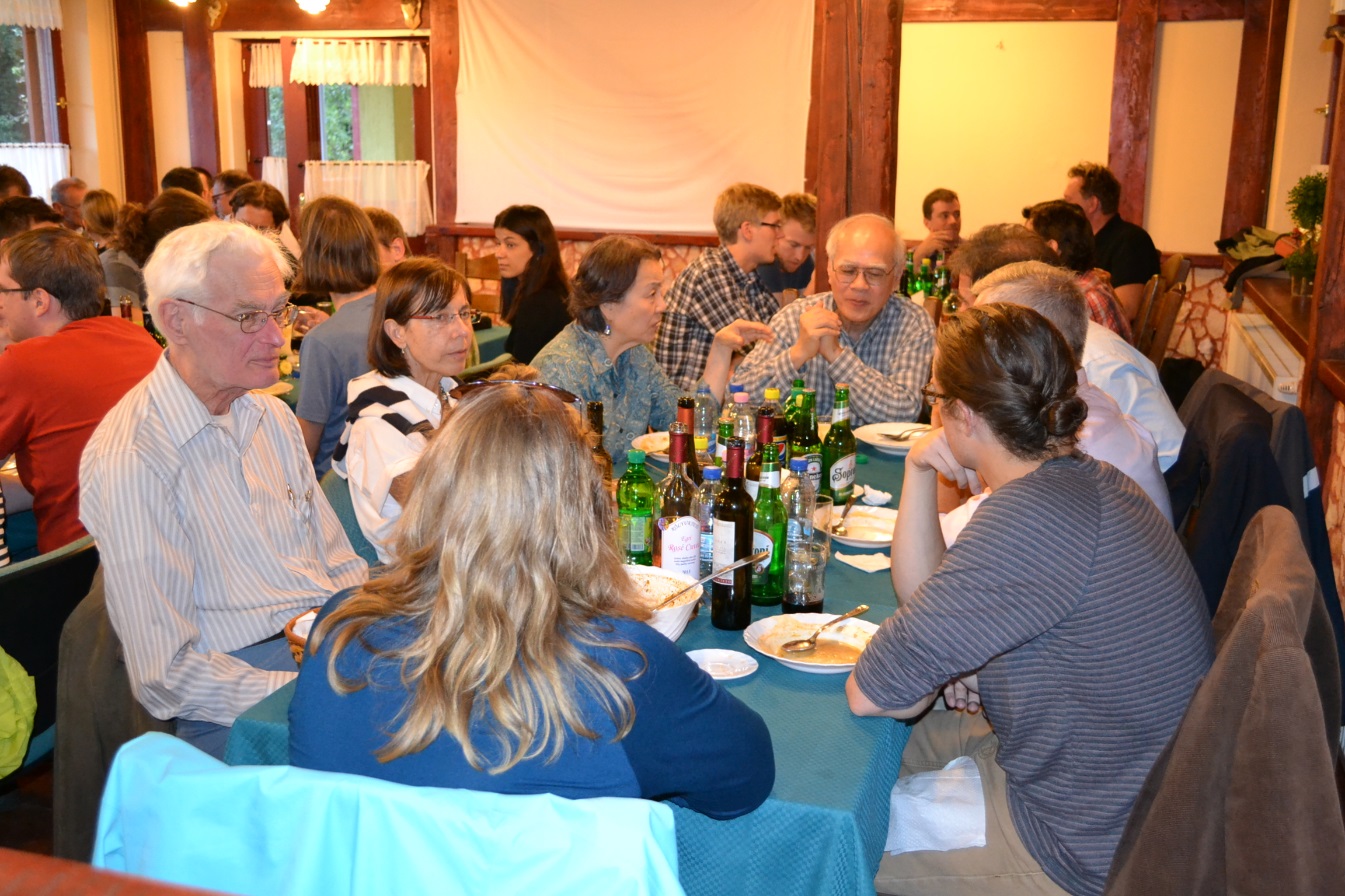 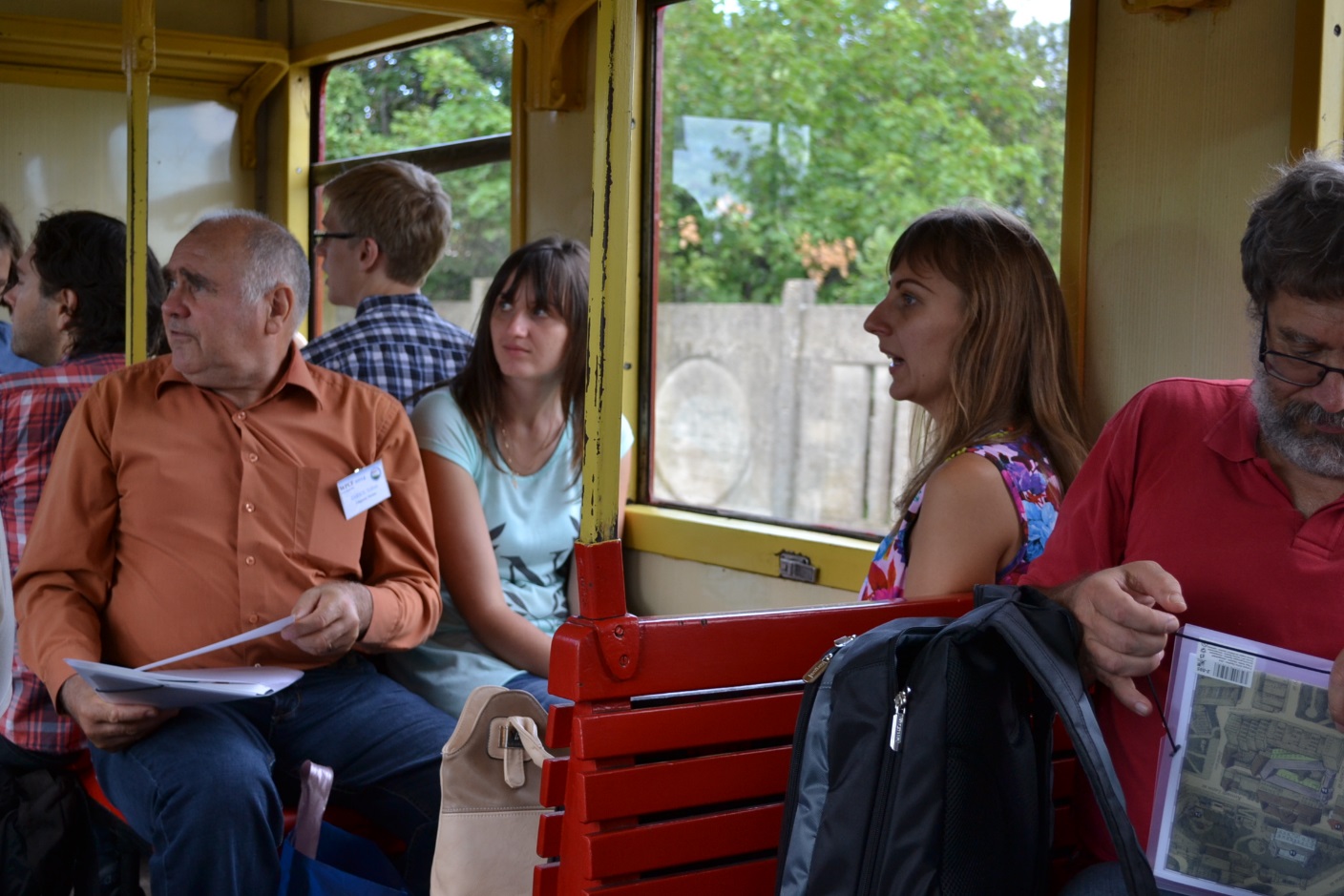 Novák Tamás - Berze TÖK tábor 2016
9
Előadás a Berzében
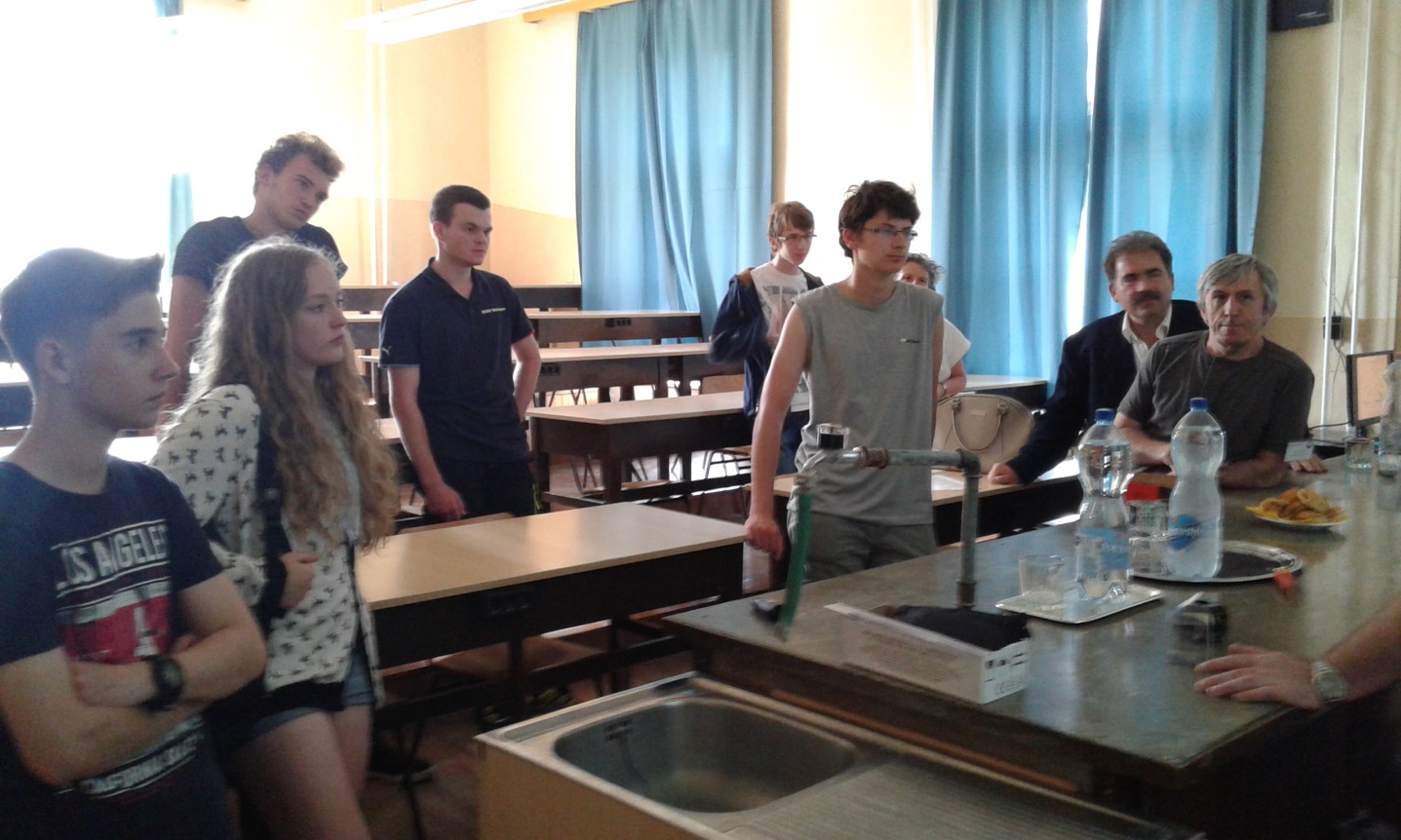 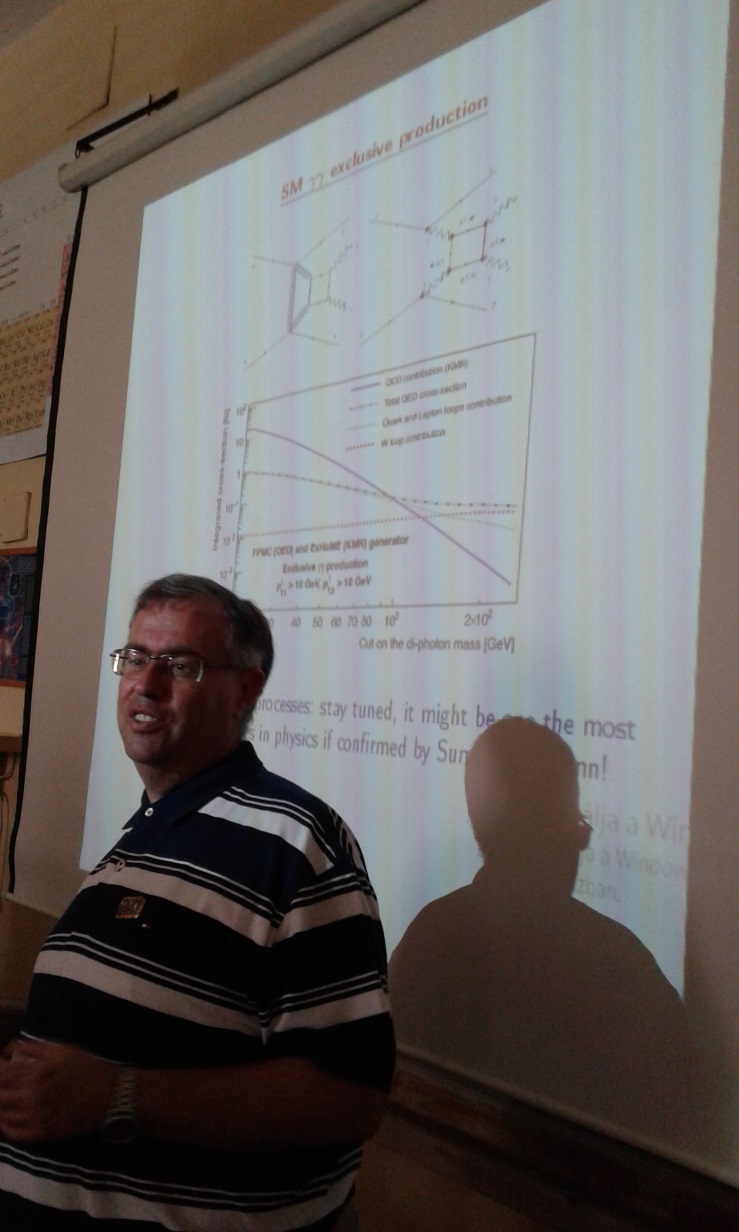 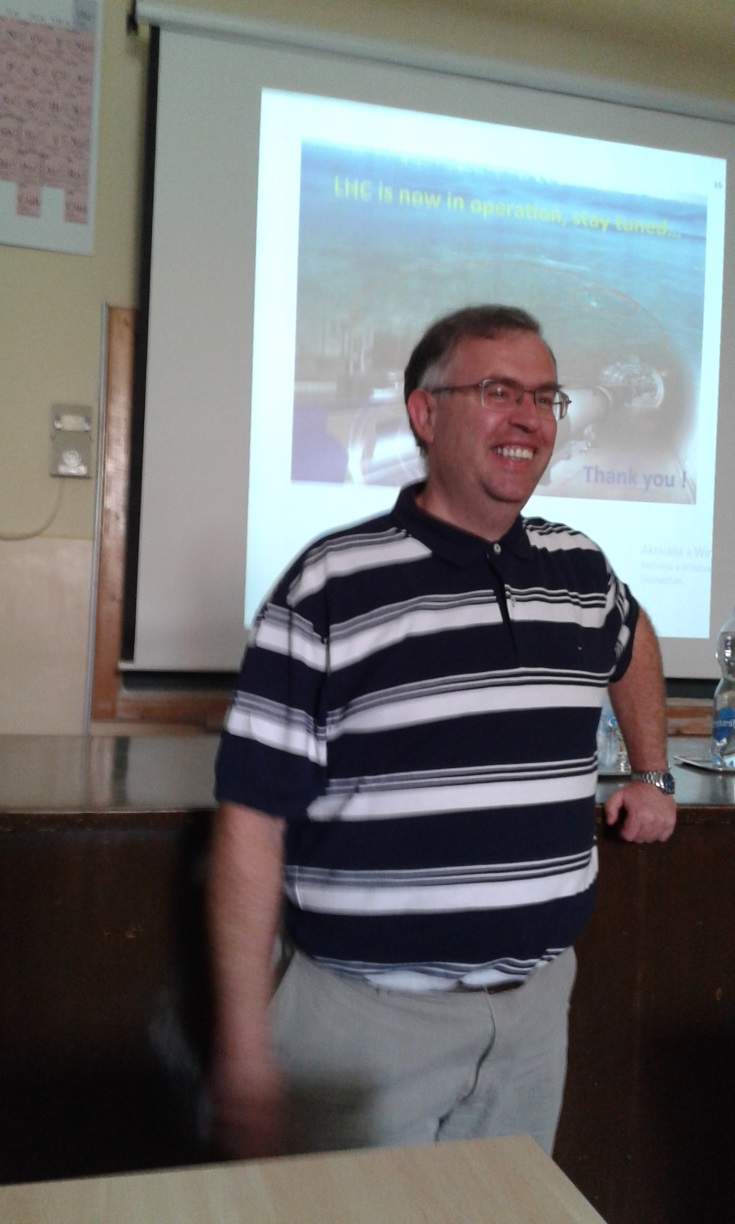 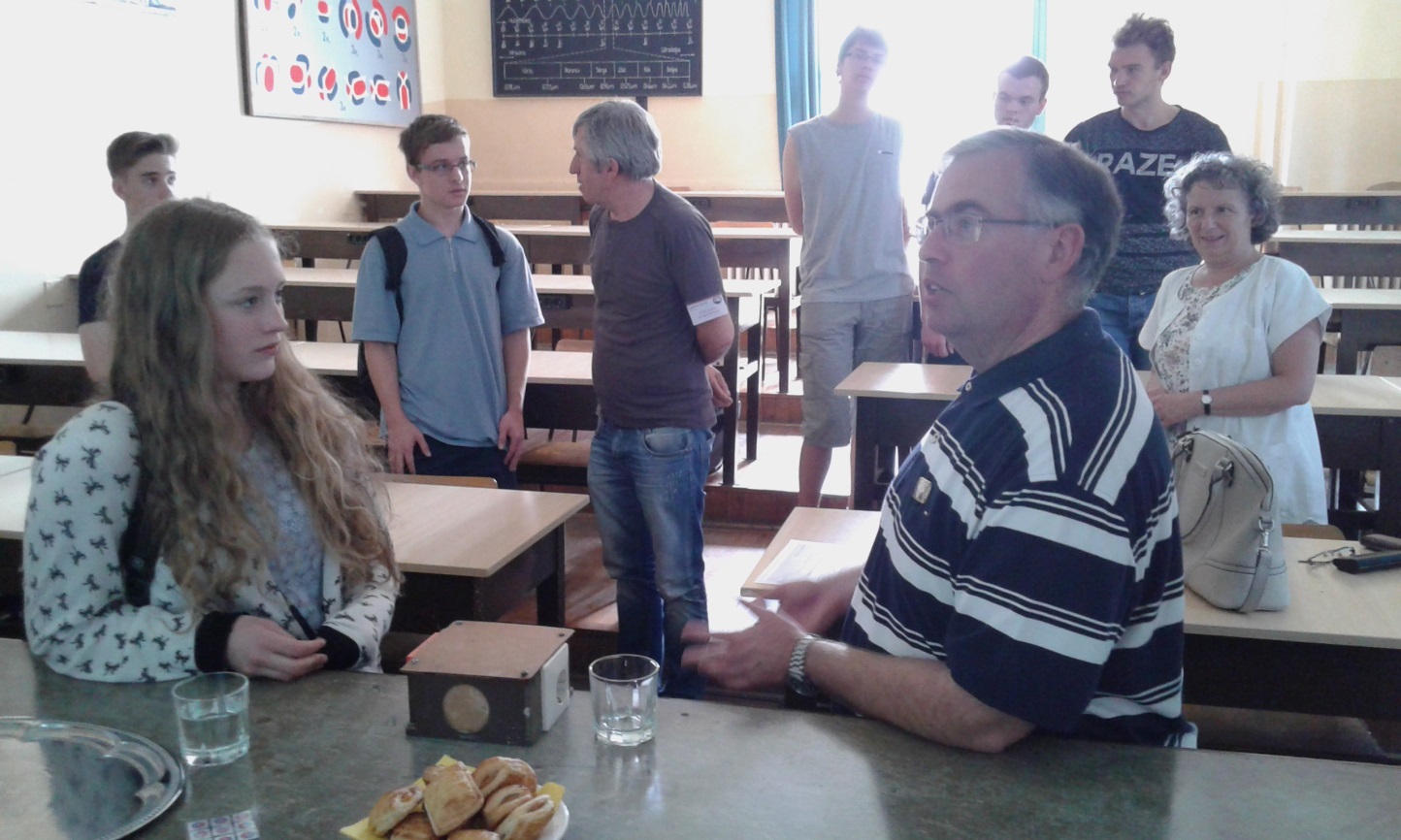 Novák Tamás - Berze TÖK tábor 2016
10
Low-x 2016 konferencia számokban
Novák Tamás - Berze TÖK tábor 2016
11
További tervek
Novák Tamás - Berze TÖK tábor 2016
12
Köszönöm a figyelmet!
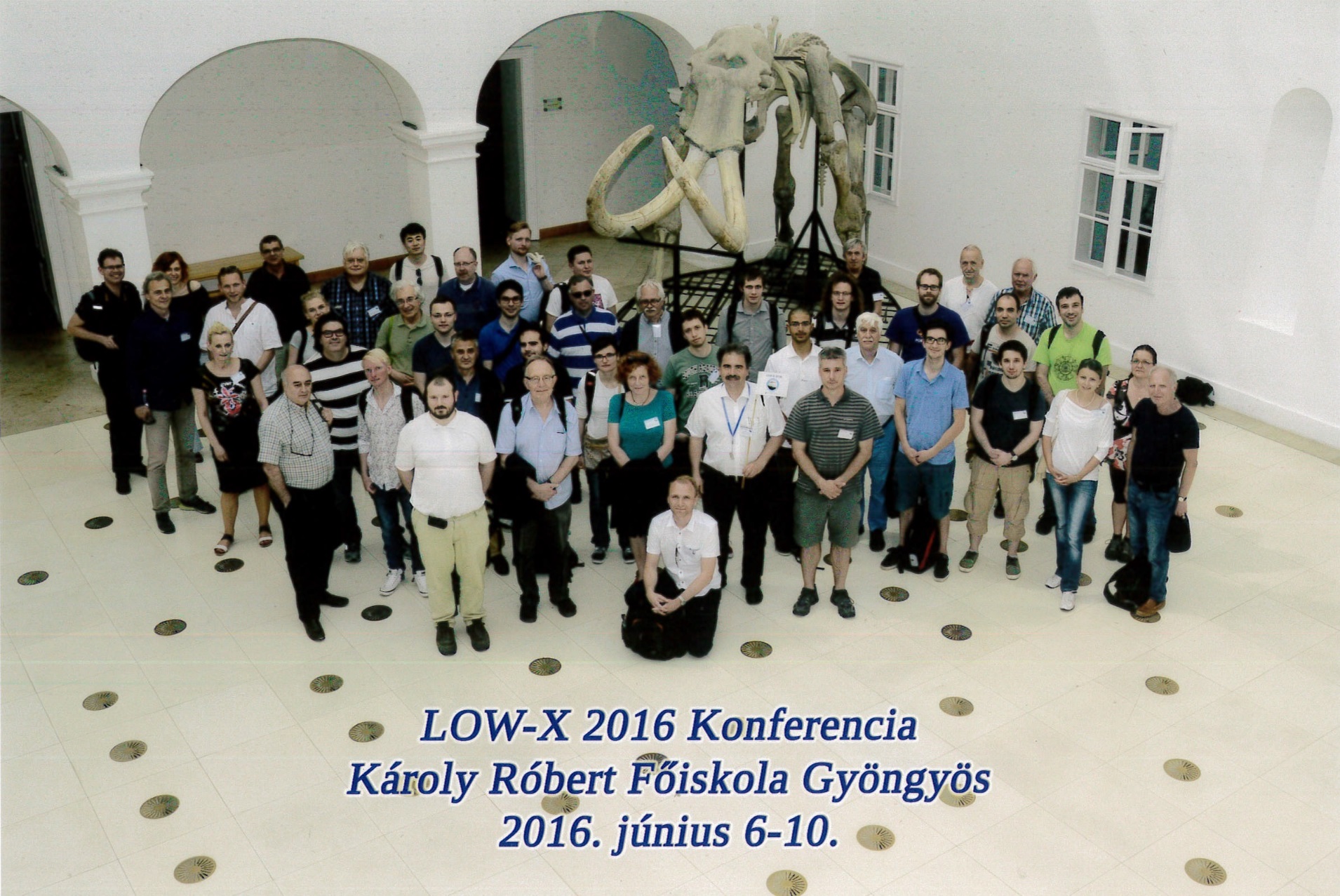 Novák Tamás - Berze TÖK tábor 2016
13